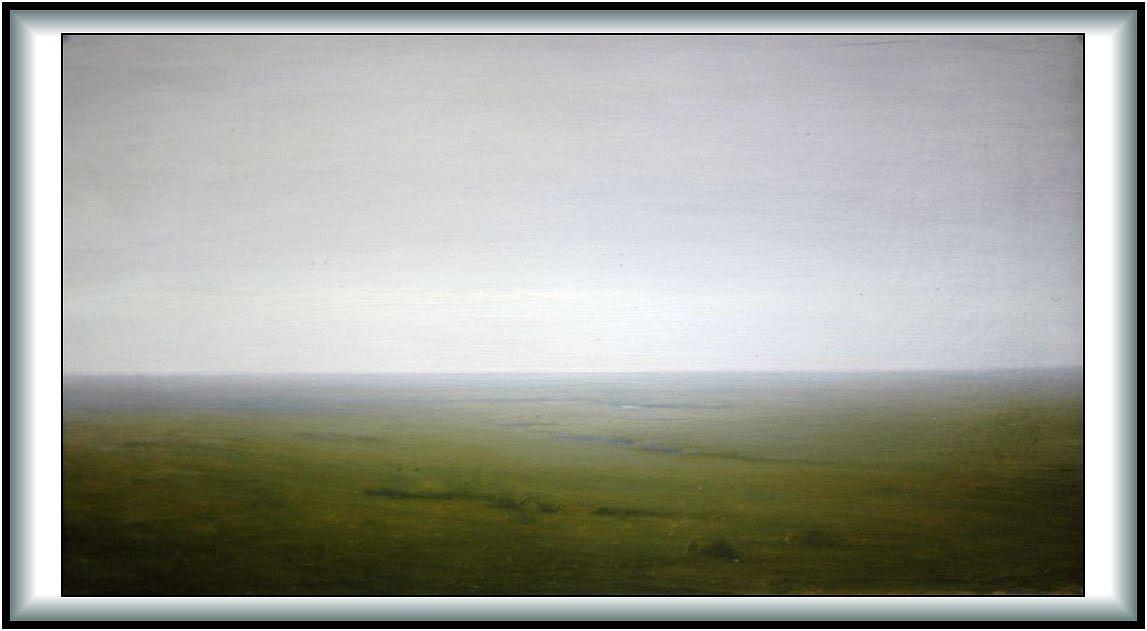 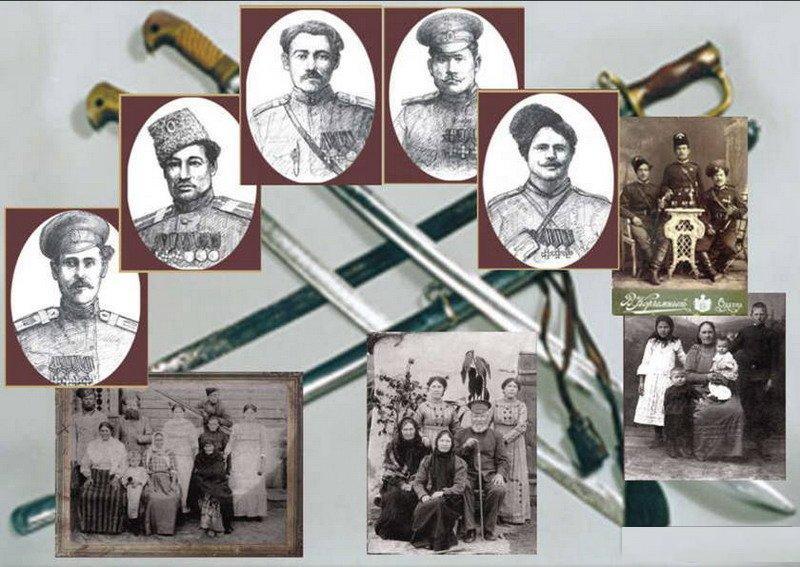 Похвальное 
слово о казаках
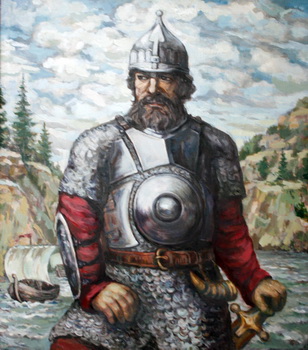 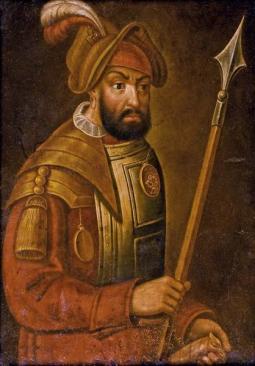 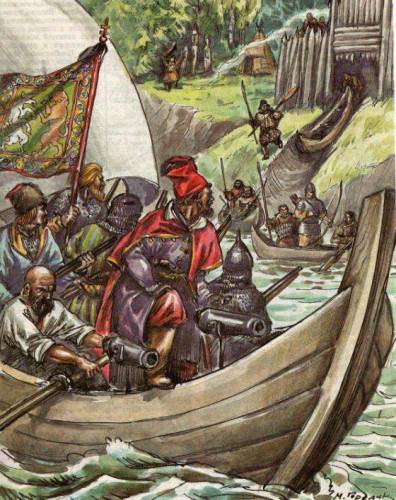 Ермак – 
покоритель Сибири
«Ирмак» на древнеарийском языке – 
означает «воин»
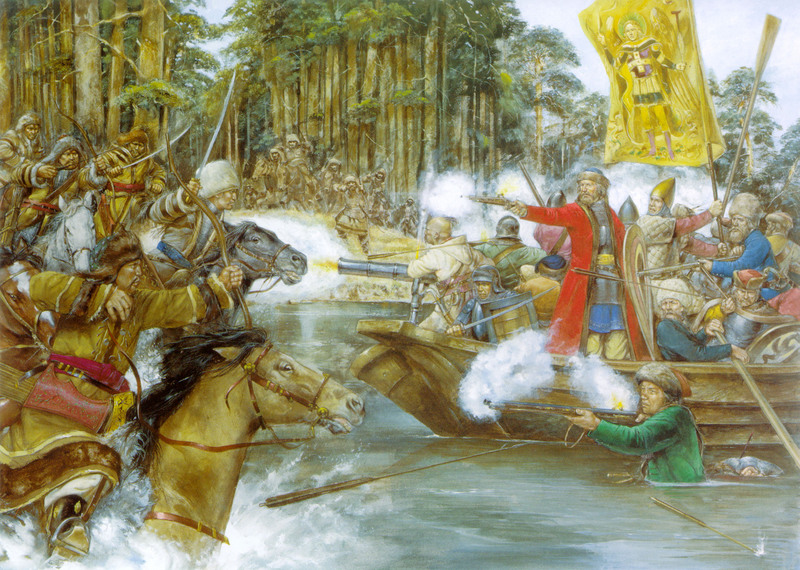 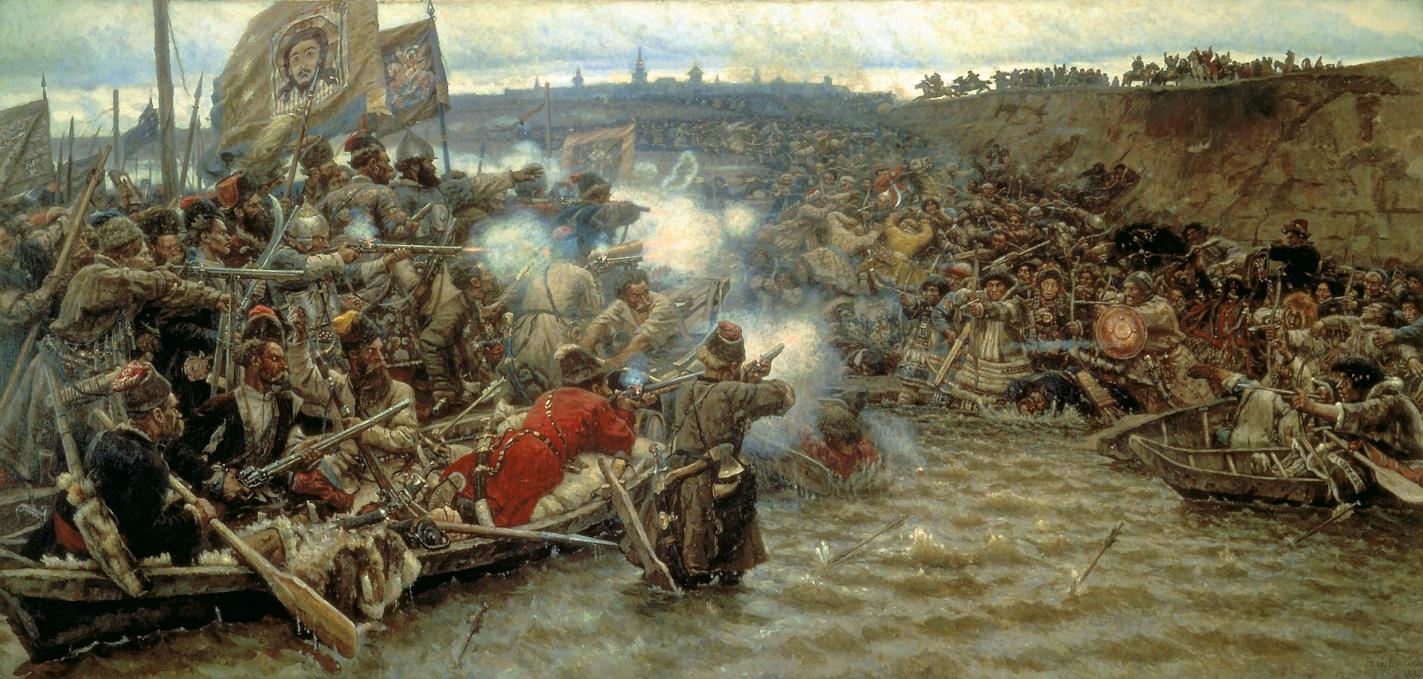 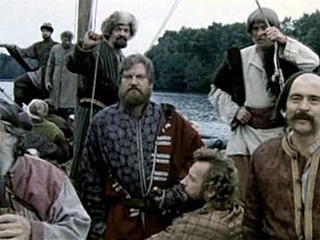 Покорение Сибири 
Ермаком
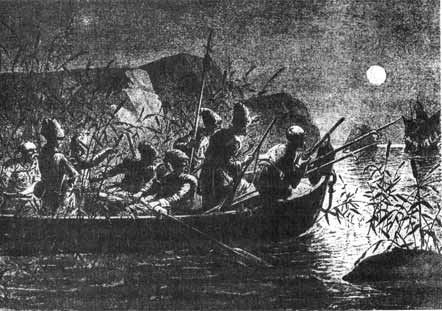 Василий Данилович 
Поярков.
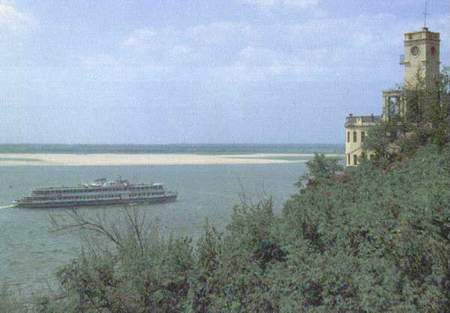 В июле 1643 г. под 
начальством Василия Пояркова 
началась экспедиция к Амуру
Ерофей Павлович Хабаров.
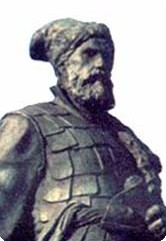 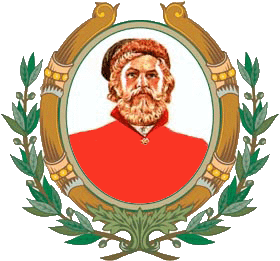 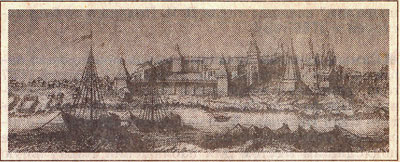 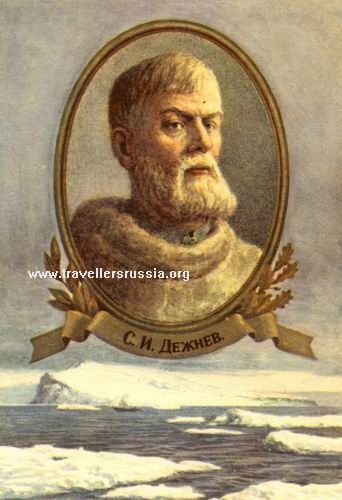 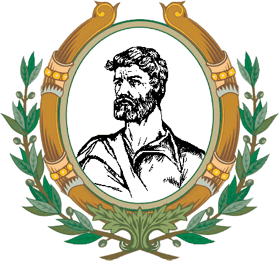 Семен Иванович 
Дежнев
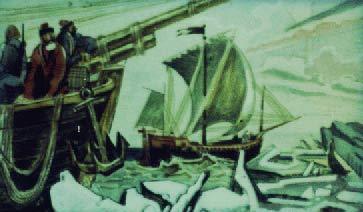 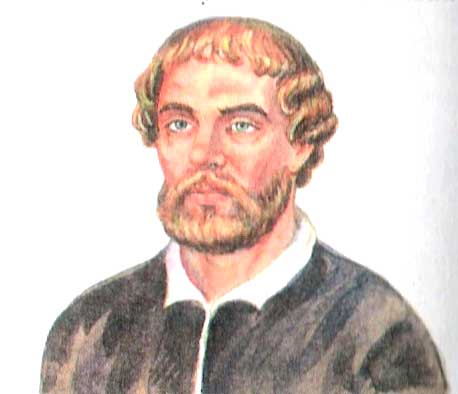 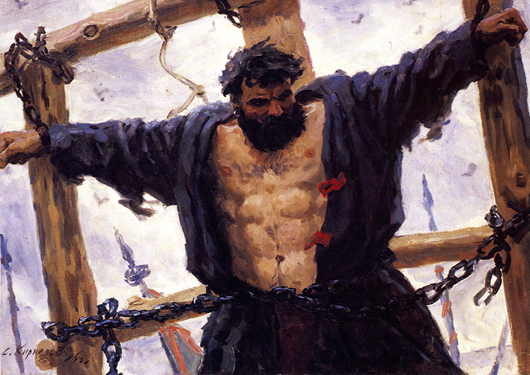 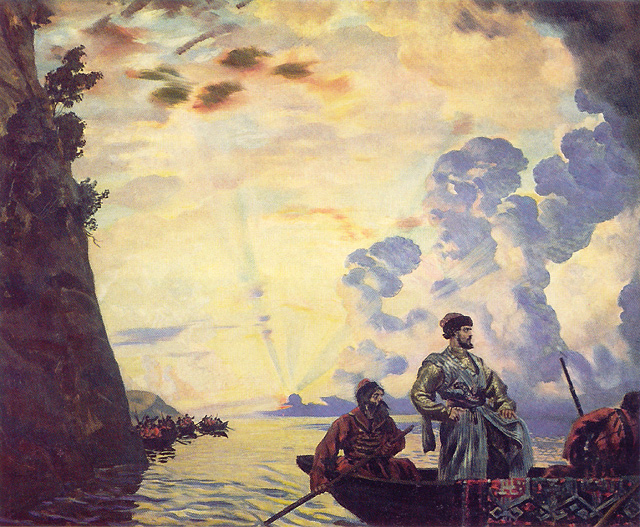 Разин 
Степан 
Тимофеевич
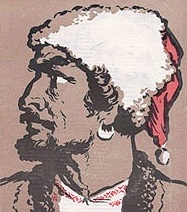 Кондратий Афанасьевич Булавин
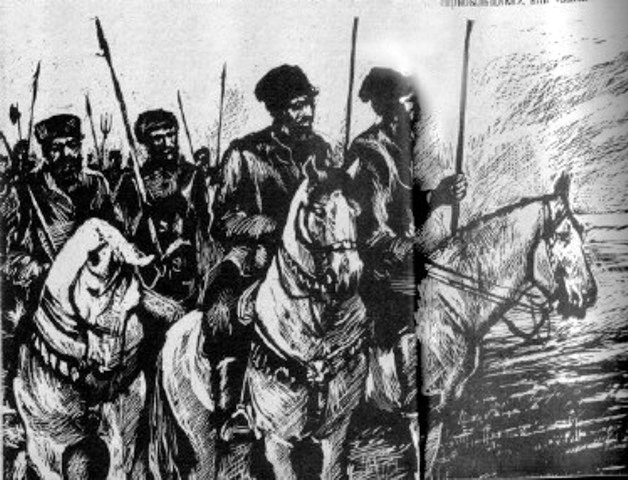 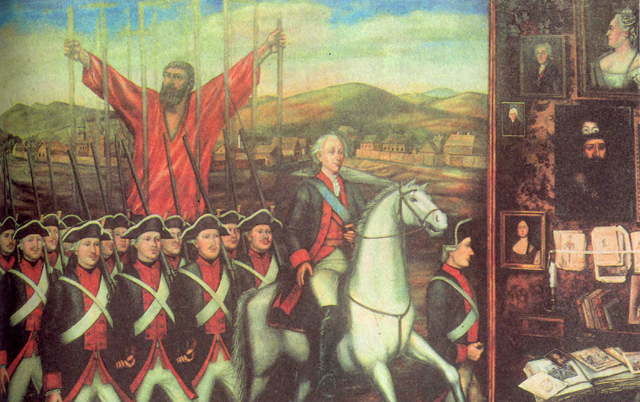 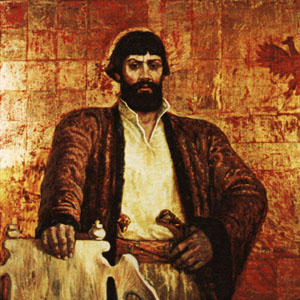 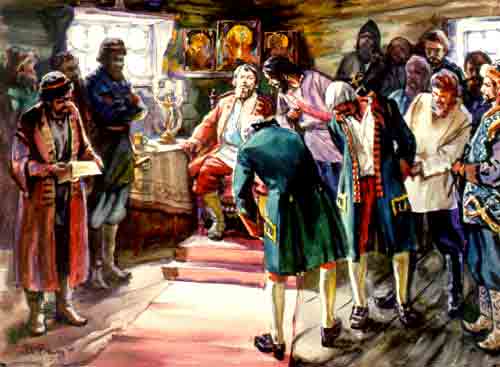 Емельян Иванович Пугачёв
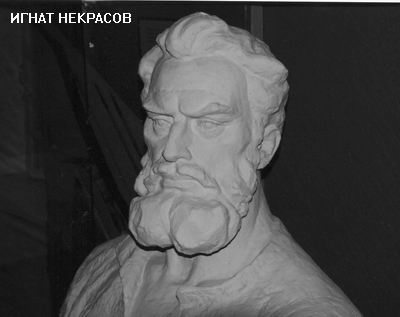 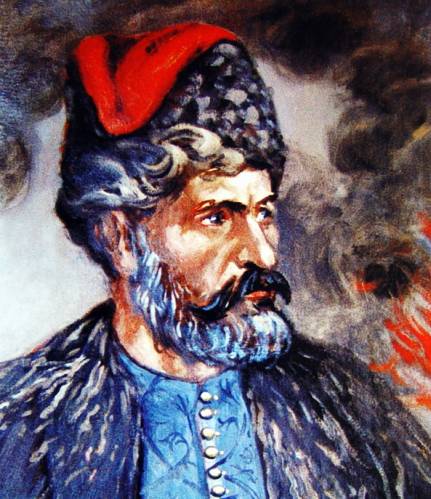 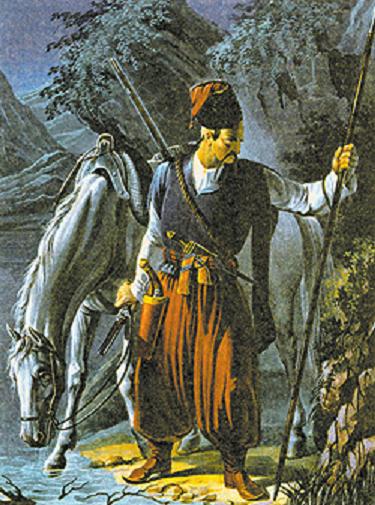 Игнат 
Некрасов